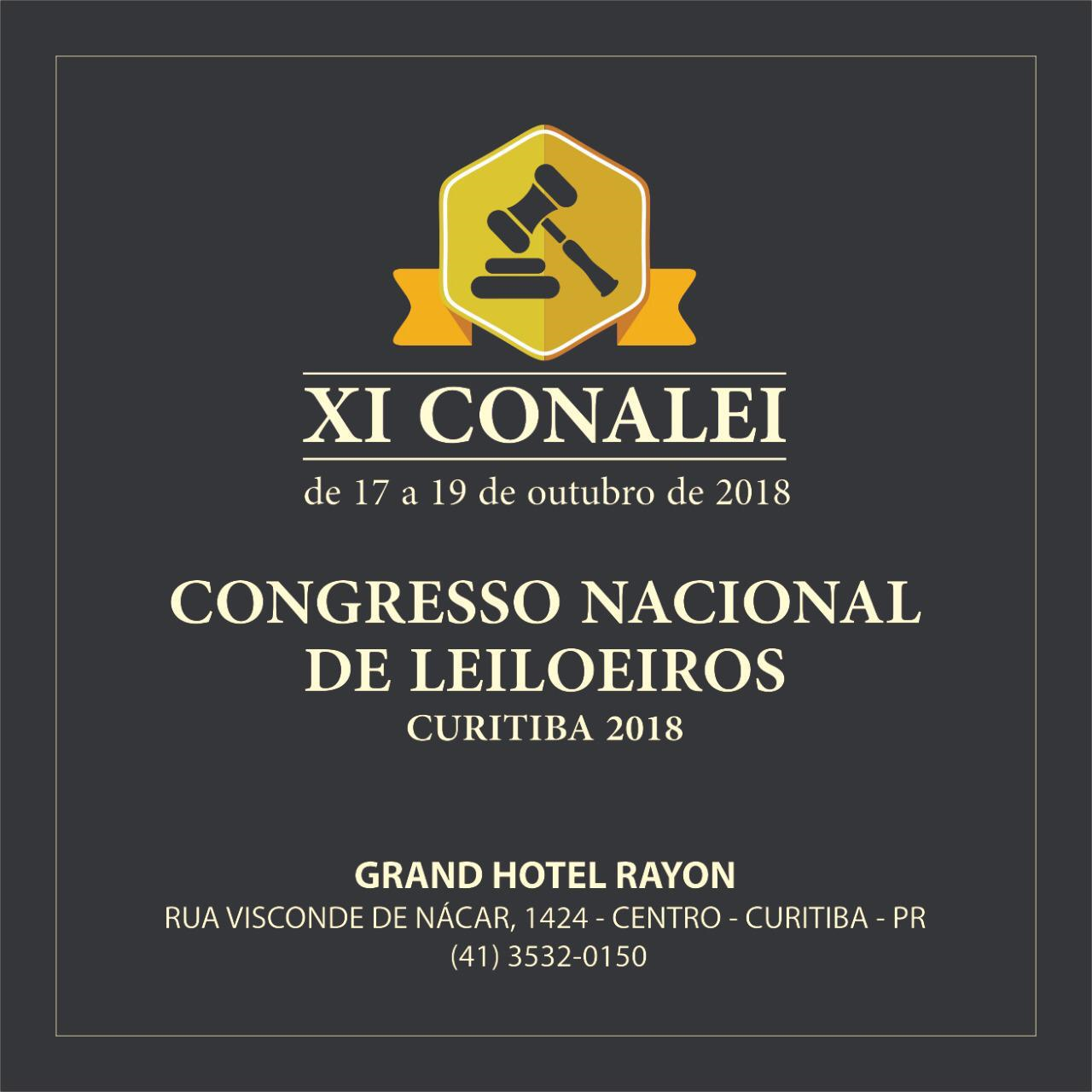 José Affonso Dallegrave Neto
Advogado; Doutor pela UFPR
Pós-doutor pela Universidade de Lisboa
O tema na Hipermodernidade:

 mercado, tecnologia e indivíduo;

digitalizada, veloz, consumista, atomizada,
vaidosa, diversificada e xenófoba, 
com verdades relativas e  competitiva


produtividade da empresa x dignidade do trabalhador

hiperindivíduo + hiper exigência do empregado
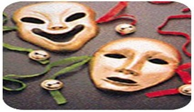 Indústria 4.0 -   


    Fusão de tecnologia + interação do mundo:
Físico: (3D, robótica, droner, grafenos e polímeros)
Biológico: (transgênicos, genoma, edição biológica)
Digital: Big Data; Internet das coisas;
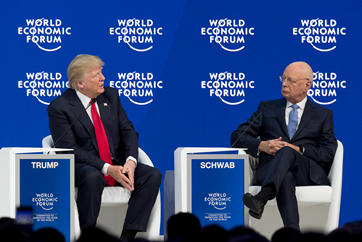 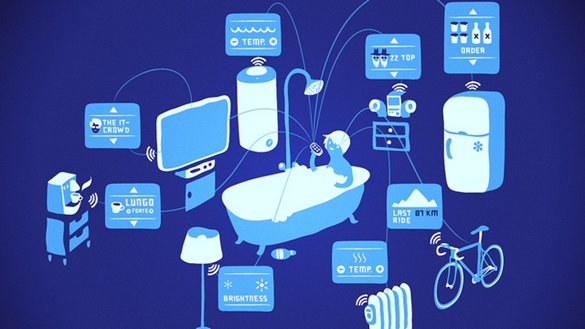 Características:

Velocidade: descobertas e processamento;  
Alcance: ubíquo e remoto (IoT);
Ciber-físico: interface homem-máquina + machine learning
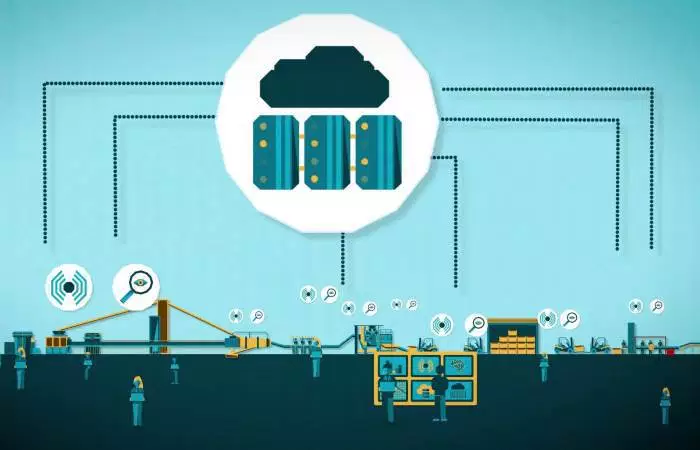 Profissões do futuro:

Consultor de genoma (“arquiteto de bebês”); 
Consultor de longevidade e entretenimento; 
Policial virtual; 
Coaches e mentores pessoais;   
Especialista em simplicidade;
   
     *Cf Relatório McKinsey,
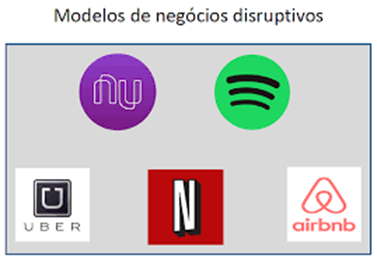 Uberização (economia sob demanda; compartilhada)
motorista da Uber: 
“Parceiro” avaliado 
subordinado por algoritmo
dependência econômica;
 Uber dos médicos  (e dos goleiros)

Trabalhador de plataforma
* crowd work: Amazon mechanical turk 
* dumping
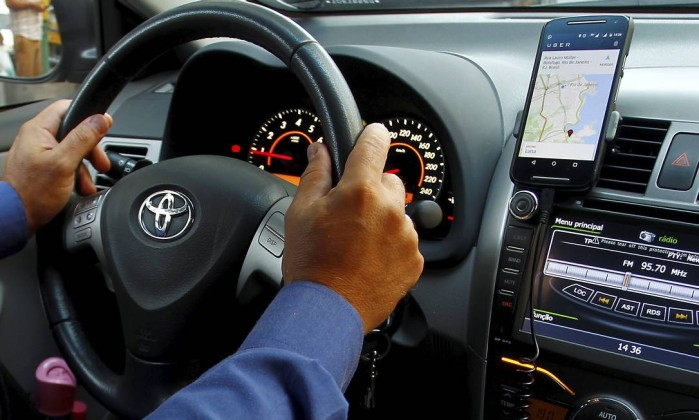 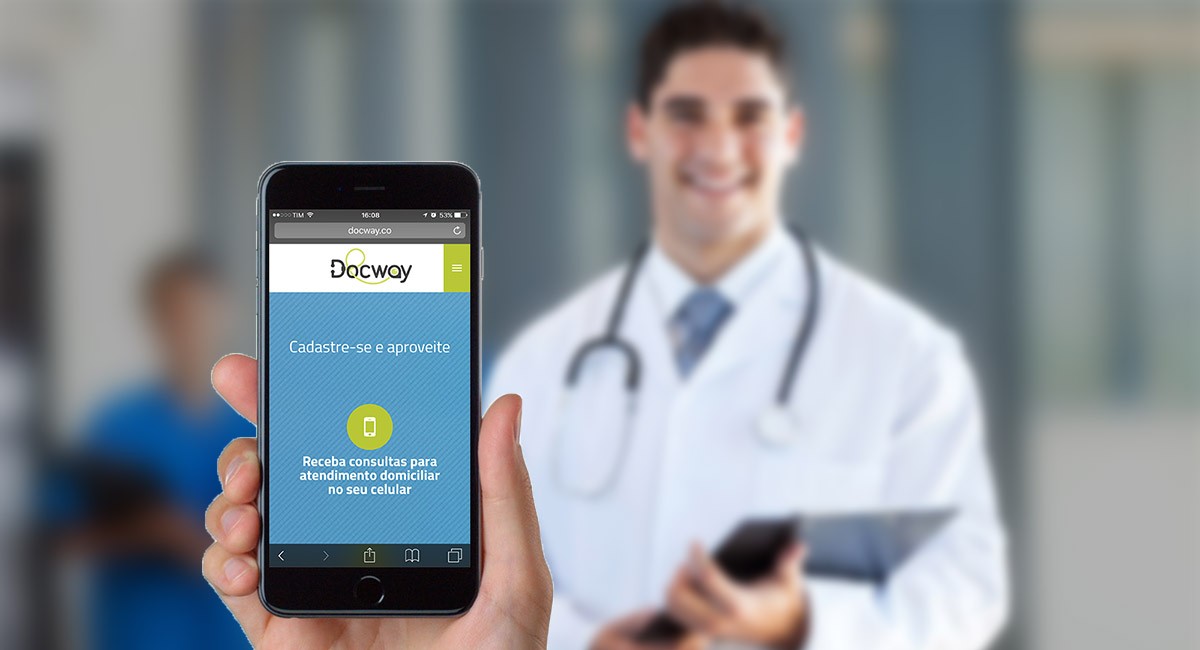 O sentido da Reforma Trabalhista:
regular inovações;
reduzir custos (precarizar)
reduzir RTs (medo x aventura)
Art. 791, CLT: sucumbência (5 a 15%)

CF/88 x Economia Neoliberal (C. Washington/89)
Alain Supiot (mercado total)
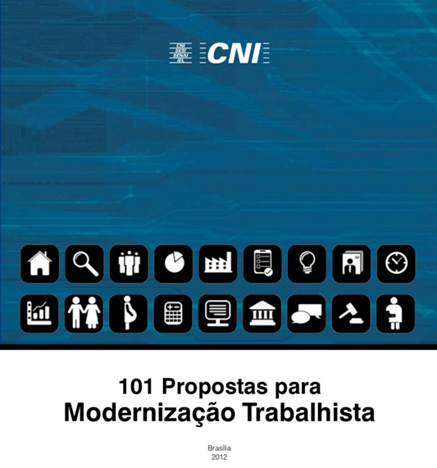 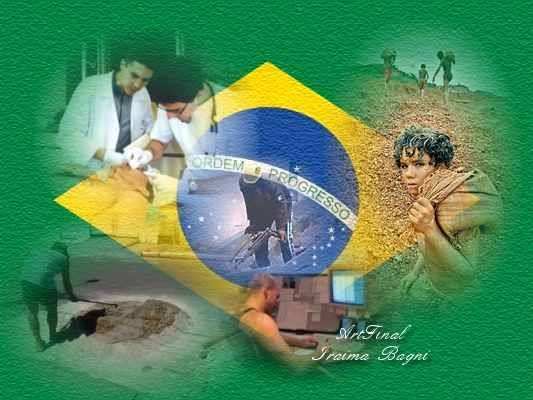 Modalidades de Contrato:
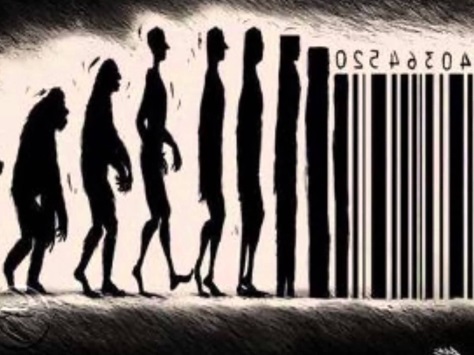 Tempo parcial: art.75-A a 75-E
até 26hs/semanais (+6 HE); 
até 30 hs/sem (sem HE); 
revogação art. 130-A;

Amplia conceito de Contrato autônomo: 
“Art. 442-B. A contratação do autônomo, cumpridas por este todas as formalidades legais, com ou sem exclusividade, de forma contínua ou não, afasta a qualidade de empregado prevista no art. 3º desta Consolidação.”
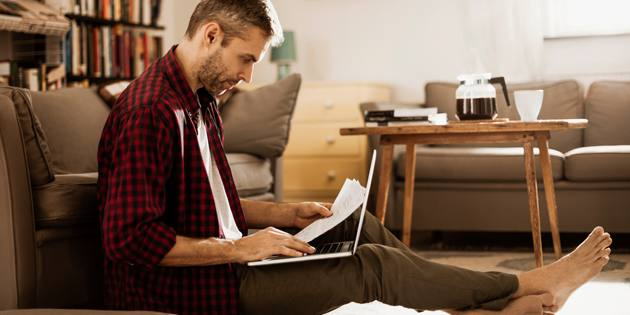 Teletrabalhadores: 

Contrato escrito;
previsão rateio de despesas; 
Comparecimento esporádico na empresa não descaracteriza;
Exclusão de HE, intervalo, ad. noturno;
Confusão entre o corporativo x privado (vídeo Sony)
Contrato intermitente (art. 452-A e ss)
-    Reduz informalidade (“stand by”)
Custo baixo: doméstica x diarista

Convocação: qquer meio em 3 dias corridos;
Resposta: 1 dia útil (resusa presumida = silêncio); 


*Art. 452-A, § 6º:: fatia pgto proprocional de férias, 13º.; RSR e adicionais.
§ 4º:  multa de 50% no descumprimento 
§ 9º: “férias” a cada 12 meses
Fraus legis = chamada regular e habitual
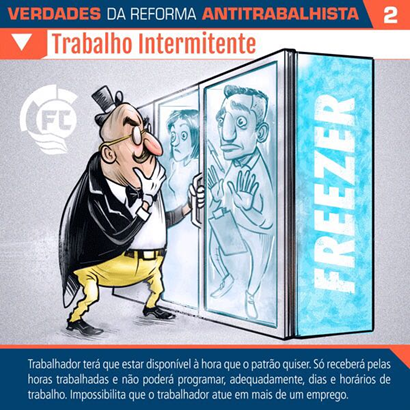 Mercado Jurídico em transformação:

smart contracts
Divórcio por escritura pública
IBM Watson
Tecnólogo jurídico (EAD: 2 anos)
1 Milhão de advogados na ativa
Legal tech (gestão de doc; jurimetria, análises) 
95% da JT está interligada e informatizada 
PJE e Leilão eletrônico
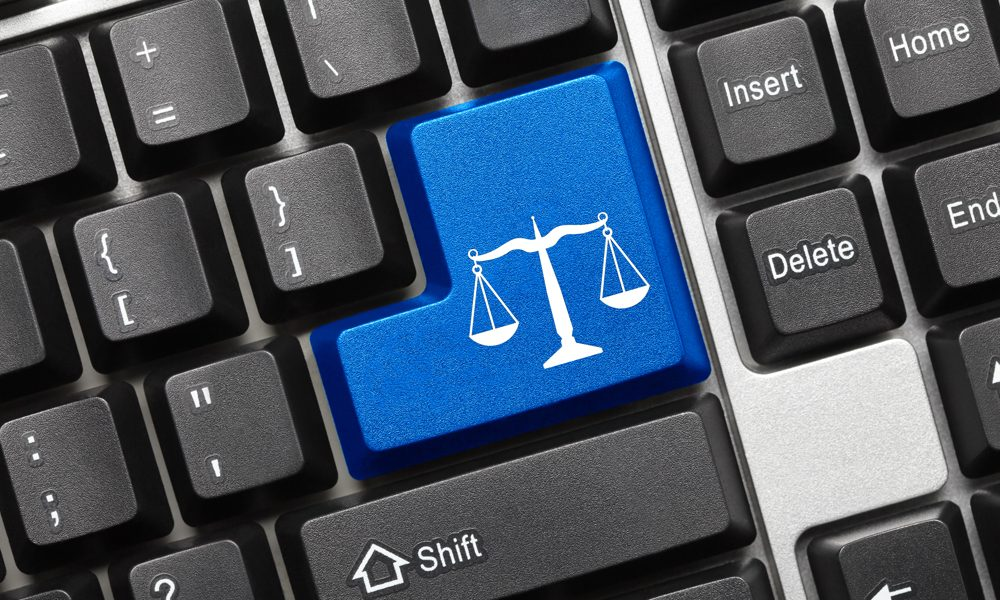 Desafios da Justiça do Trabalho:
A execução corre por conta de quem?
Art. 797, CPC: (...) realiza-se a execução no interesse do exequente 
Art. 805, CPC: (...) o juiz conduzirá pelo modo menos gravoso para o executado.


princípio deveria reger o (in)acolhimento das arrematações
desafio: demonstrar ao juiz práticas céleres, eficazes e inovadoras .
*Após CPC/15 cabem Embargos à Arrematação?

“Na vigência do CPC/2015 a parte dispõe do prazo de até 10 dias a contar do aperfeiçoamento da arrematação para invocar as hipóteses* do § 1º do art. 903 do CPC . Incabível a oposição de embargos à arrematação, devendo a nulidade ser postulada por ação autônoma”. (TRT 4ª R.; AP 20776-81.2016.5.04.0791; DEJTRS 11/10/2018; p. 784)

*taxativas

Cada juiz tem seu próprio rito

Art. 5º... LXXVIII , CF: “a todos, no âmbito judicial e administrativo, são assegurados a razoável duração do processo e os meios que garantam a celeridade de sua tramitação”.
Quem retarda a marcha deve assumir riscos

Honorários de sucumbência + Multa

Art. 903, § 6o : Considera-se ato atentatório à dignidade da justiça a suscitação infundada de vício com o objetivo de ensejar a desistência do arrematante, devendo o suscitante ser condenado, sem prejuízo da responsabilidade por perdas e danos, ao pagamento de multa, a ser fixada pelo juiz e devida ao exequente, em montante não superior a 20% do valor atualizado do bem.
“Atualmente vivenciamos o Neoprocessualismo, o qual se consagra na visão neoconstitucionalista dentro do direito processual. (...)

A ação anulatória proposta pelos autores visa justamente a ferir a razoável duração do processo, impedindo o cumprimento dos princípios da efetividade e da celeridade processual insculpidos no art.5º, LXXVIII, da CF, uma vez que os requerentes buscam atrasar o trâmite processual ao frágil argumento de que os executados e interessados não foram intimados pessoalmente, quando na realidade o juízo de origem e o leiloeiro oficial cumpriram as normas previstas na Lei 6830/80.  (...)

Ao criar embaraços, como no caso em apreço, apresentando incidentes processuais apenas para dificultar o cumprimento da ordem judicial, sem qualquer violação ao ordenamento jurídico pátrio, tem-se que os autores praticaram ato atentatório à dignidade da justiça, pelo que devem ser condenados, de ofício, ao pgto de multa no importe de 10% do valor da condenação, nos termos dos artigos 77, IV, §§2º e 3º do CPC vigente”. 

TRT-PR-0293-2015-092-09-00-9-ACO-29955-2016; Seção Especializada. Rel. Cássio C. Filho. DEJT: 30-08-2016
*Nulidade arguida na 1ª. Oportunidade

Art. 795, CLT: As nulidades não serão declaradas senão mediante provocação das partes, as quais deverão argüi-las à primeira vez em que tiverem de falar em audiência ou nos autos.

 “A arguição de anulação da arrematação (...) deve ser feita na primeira oportunidade nos termos do art. 795 da CLT. Feita após mais de um ano de assinado o auto e a carta arrematação e quando já havia manifestação anterior nos autos, resta configurada a preclusão temporal. (TRT 17ª R.; Rec. 0000562-57.2014.5.17.0151; 1ª. Turma; DOES 01/12/2017; Pág. 901)
Art. 794, CLT - Nos processos sujeitos à apreciação da JT só haverá nulidade quando resultar dos atos inquinados manifesto prejuízo às partes litigantes.

AÇÃO ANULATÓRIA DE ARREMATAÇÃO. VÍCIO FORMAL DO EDITAL. 
O lançamento incorreto de dado relativo à metragem do imóvel no edital de praça, que apontou área maior do que a efetivamente levada a leilão, não enseja nulidade absoluta, mormente quando todos os demais dados necessários à correta identificação do imóvel estão corretos. Dessa forma, tratando-se de nulidade relativa, não existem motivos que ensejem a anulação do ato, ante a inexistência de prejuízo dele decorrente, haja vista que o arrematante, ciente de que a área arrematada é menor do que a indicada no edital, concorda com a arrematação pelo preço que pagou. (TRT 6ª R.; RO 0001139-83.2013.5.06.0019; 3ª. Turma; DOEPE 12/08/2014)

Art. 796 - A nulidade não será pronunciada quando:
a) for possível suprir-se a falta ou repetir-se o ato;
b) argüida por quem lhe tiver dado causa.
*Lanço vil

Art. 903, § 1º, I, CPC: invalidação “por preço vil ou com outro vício”
 
OJ EX SE – 03:  VI -  
“Nos termos do artigo 891 do CPC/15, aplicável ao processo do trabalho (...), considera-se vil o lanço inferior a 50% do valor da avaliação. 
Poderá, entretanto, o Juiz estipular preço diverso, desde que devidamente justificado nas circunstâncias dos autos e que conste do edital”. 

juiz pode inserir percentual ou valor nominal;
*Indicação de leiloeiro?

Art. 883, CPC:  “Caberá ao juiz a designação do leiloeiro público, que poderá ser indicado pelo exequente”.

“Lei Processual apenas faculta ao exequente a prerrogativa da indicação do leiloeiro, cabendo a efetiva designação ao magistrado. Ato que não se reveste de ilegalidade”. (TJRJ; AI 0054222-83.2018.8.19.0000; 18ª. Câmara Cível; DORJ 11/10/2018; Pág. 444)

As partes podem convencionar ritos?
Negócio Jurídico Processual

Art. 190:  “Versando o processo sobre direitos que admitam autocomposição, é lícito às partes plenamente capazes estipular mudanças no procedimento para ajustá-lo às especificidades da causa e convencionar sobre os seus ônus, poderes, faculdades e deveres processuais, antes ou durante o processo.

A IN n˚ 39 do TST diz que o art. 190 do CPC é inaplicável;

CPC/15: Neoprocessualismo democrático > ato de jurisdição
Resolução Nº 236 de 13/07/2016 do CNJ:

Art. 7º Além da comissão sobre o valor de arrematação, a ser fixada pelo magistrado (art. 884, parágrafo único), no mínimo de 5% sobre o valor da arrematação (Decreto 21.981/1932), a cargo do arrematante, fará jus o leiloeiro público ao ressarcimento das despesas com a remoção, guarda e conservação dos bens, desde que documentalmente comprovadas, na forma da lei.
§ 1º Não será devida a comissão ao leiloeiro público na hipótese da desistência de que trata o art. 775 do Código de Processo Civil, de anulação da arrematação ou de resultado negativo da hasta pública.
§ 2º Anulada ou verificada a ineficácia da arrematação ou ocorrendo a desistência prevista no art. 775 do Código de Processo Civil, o leiloeiro público e o corretor devolverão ao arrematante o valor recebido a título de comissão, corrigido pelos índices aplicáveis aos créditos respectivos.
§ 3º Na hipótese de acordo ou remição após a realização da alienação, o leiloeiro e o corretor público farão jus à comissão prevista no caput.
§ 4º Se o valor de arrematação for superior ao crédito do exequente, a comissão do leiloeiro público, bem como as despesas com remoção e guarda dos bens, poderá ser deduzida do produto da arrematação.
Crise de identidade da JT: 
		fase cognitiva (social) x execução (patronal)
 		

		José Affonso Dallegrave Neto  
		(www.Dallegrave.com.br)
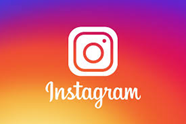